Inni a varie divinità.
 Stasiotiká: canti della lotta civile.
 Skòlia: canti conviviali.
 Erotiká: canti d’amore.
Alceo, fr. 332 Voigt
Νῦν χρῆ μεθύσθην καί τινα πρὸς βίαν
πώνην, ἐπεὶ δὴ κάτθανε Μύρσιλος.

Ora bisogna ubriacarsi e bere fino a scoppiare, perché Mirsilo è morto.
Orazio, Odi I, 37
Nunc est bibendum, nunc pede libero
pulsanda tellus; nunc Saliaribus
ornare pulvinar deorum
tempus erat dapibus, sodales…

Ora bisogna bere, ora battere la terra con il piede libero; ora è il tempo di ornare, amici, l’altare degli dei con cibi degni dei Salii…
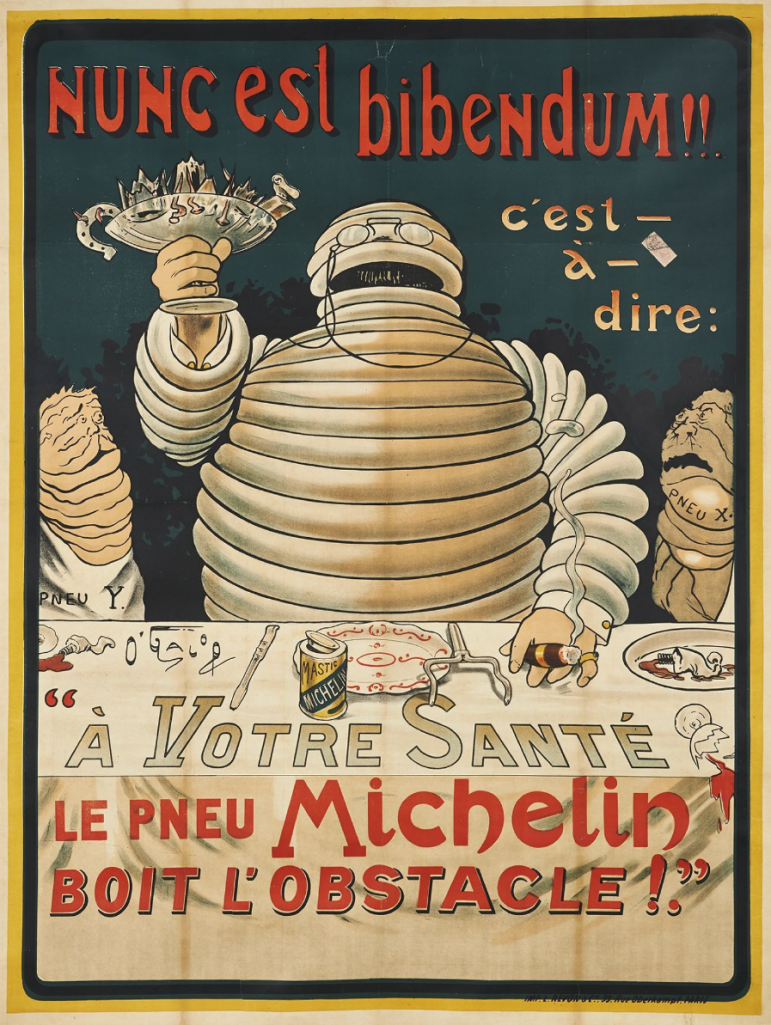 Alceo, fr. 348 Voigt
...τὸν κακοπατρίδαν
Φίττακον πόλιος τὰς ἀχόλω καὶ βαρυδαίμονος
ἐστάσαντο τύραννον, μέγ' ἐπαίνεντες ἀόλλεες

Figlio di un bastardo, Pittaco lo hanno eletto tiranno della città snervata e travagliata dal destino e tutti in massa lo applaudivano.
Alceo, fr. 130b Voigt
ἀγνοι̣σ̣..σ̣βιότοισ..ις ὀ τάλαις ἔγω
ζώω μοῖραν ἔχων ἀγροϊωτίκαν
ἰμέρρων ἀγόρας ἄκουσαι
καρ̣υ̣[ζο]μένας ὦγεσιλαΐδα
καὶ β̣[ό]λ̣λ̣ας· τὰ πάτηρ καὶ πάτερος πάτηρ
κα..[.].ηρας ἔχοντες πεδὰ τωνδέων
τὼν [ἀ]λλαλοκάκων πολίτ̣αν
ἔ.[..ἀ]πὺ τούτων ἀπελήλαμαι
φεύγων ἐσχατίαισ', ὠς δ' Ὀνυμακλέης
 ἔ̣ν̣θα[δ'] ο̣ἶος ἐοίκησα λυκαιμίαις
.[            ]ον [π]ό̣λεμον· στάσιν γὰρ
πρὸς κρ.[....].οὐκ ἄμεινον ὀννέλην·
.].[...].[..]. μακάρων ἐς τέμ[ε]νος θέων
ἐοι̣[.....].ε̣[.]αίνας ἐπίβαις χθόνος
χλι.[.].[.].[.]ν̣ συνόδοισί μ' αὔταις
οἴκημ‹μ›ι κ[ά]κων ἔκτος ἔχων πόδας,
ὄππαι Λ[εσβί]αδες κριννόμεναι φύαν
πώλεντ' ἐλκεσίπεπλοι, περὶ δὲ βρέμει
ἄχω θεσπεσία γυναίκων
ἴρα[ς ὀ]λολύγας ἐνιαυσίας
Io, infelice, vivo conducendo un’esistenza da contadino, desiderando di udire la convocazione all’assemblea e al consiglio, o Agesilaide: mio padre e il padre di mio padre vi ebbero un posto anche da vecchi fra questi uomini che si fanno male l’un altro ma io sono stato allontanato da loro, vivo qui solo, come Onòmacle, fra tane di lupi e ho detto addio alla lotta (?): infatti, è meglio non opporsi ai più forti… Nel luogo sacro agli dei beati e, posto il piede sul nero suolo, vivo oziando nel bel mezzo di festive adunanze tenendo i piedi lontano dai guai, dove in gara di bellezza vergini di Lesbo sfilano lasciando cadere la veste, e freme d'intorno il suono divino delle donne che levano il sacro grido annuale.
Alceo, fr. 6 Voigt
τόδ' αὖ]τε κῦμα τὼ π[ρ]οτέρ̣[ω νέμω
στείχει,] παρέξει δ' ἄ[μμι πόνον π]όλυν
ἄντλην ἐπ]εί κε νᾶ[ος ἔμβαι […]
φαρξώμεθ' ὠς ὤκιστα̣[
ἐς δ' ἔχυρον λίμενα δρό[μωμεν,
καὶ μή τιν' ὄκνος μόλθ[ακος
λάχηι· πρόδηλον γάρ· μεγ[
μνάσθητε τὼ πάροιθα ν̣[
νῦν τις ἄνηρ δόκιμος γε̣[
καὶ μὴ καταισχύνωμεν[
ἔσλοις τόκηας γᾶς ὔπα κε̣[ιμένοις
Quest’onda avanza di nuovo sotto il vento di prima: ci procurerà molta fatica sopportarlo, dato che la nave imbarca acqua… Mettiamoci al riparo al più presto nelle fiancate, affrettiamoci verso un approdo sicuro e non lasciatevi prendere da una debole esitazione: conosciamo, infatti, la grande lotta che ci attende. Ricordate le sofferenze di un tempo e ora ciascuno dimostri quanto vale. La nostra codardia non disonori i nobili padri che giacciono sotto terra.
Dante, Purg. VI, vv. 77-102
Ahi serva Italia, di dolore ostello,
nave senza nocchiere in gran tempesta,
non donna di province, ma bordello!